Minulý čas pravidelných sloves – kladné věty
Mgr. Alena mikulecká
sloveso+ ED
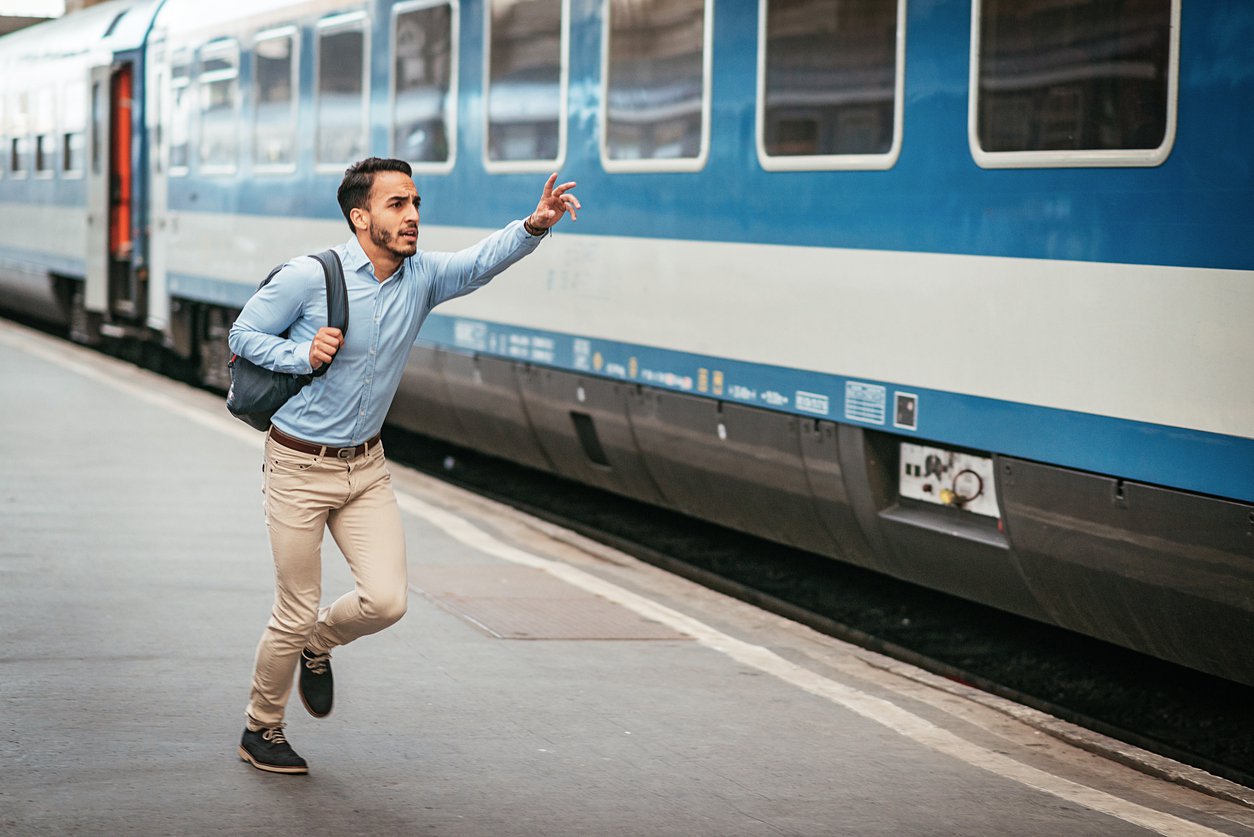 He / Miss a train
He missed a train
she /watch TV yesterday
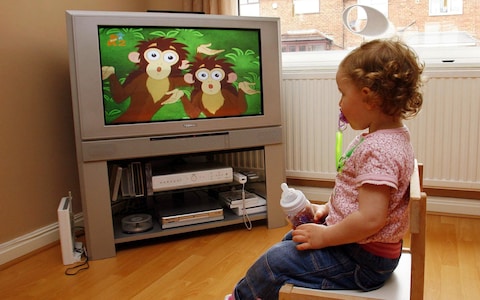 She watched tv yesterday
She / walk last week
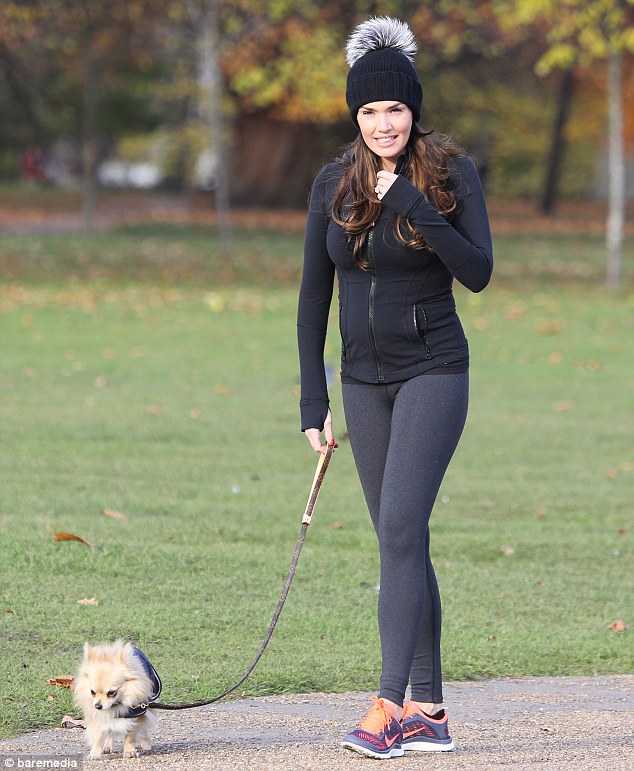 She walked last week.
He /check/ his passport
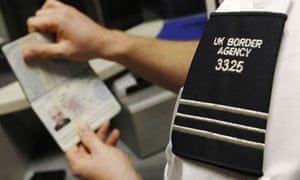 He checked his passport
We / pick up /our suitcase
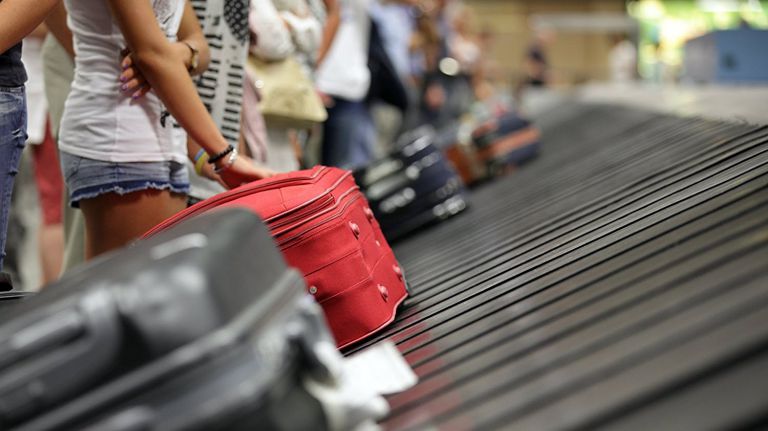 We picked up our suitcase.
She/arrive/ in the airoport
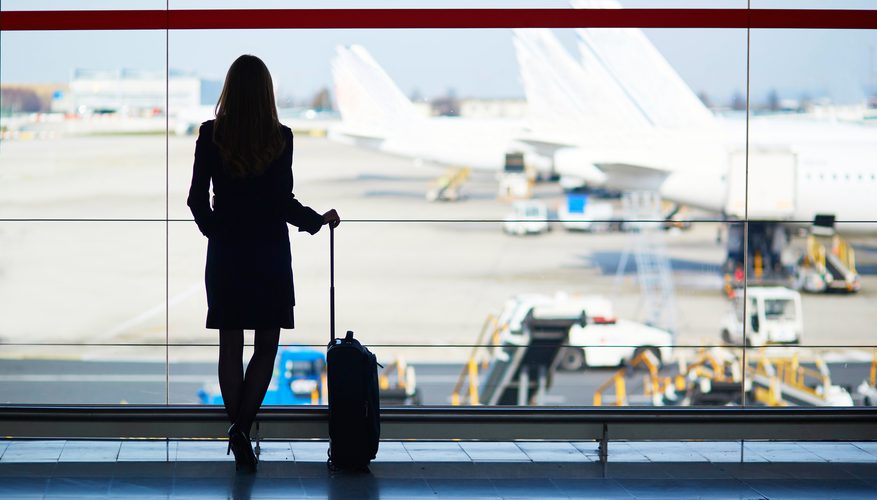 She arrived in the airport
They / wait / for the train
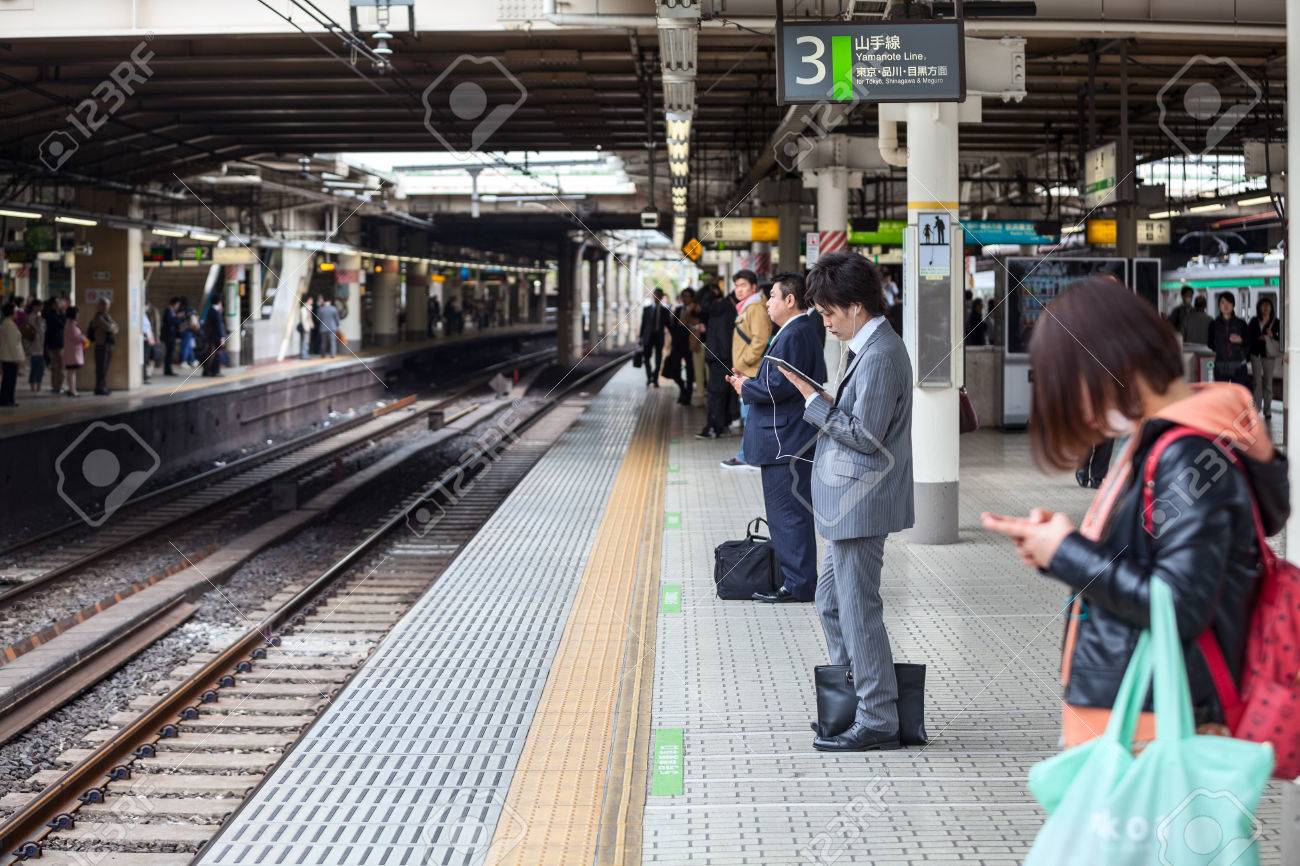 They waited for the train.
She / open the window
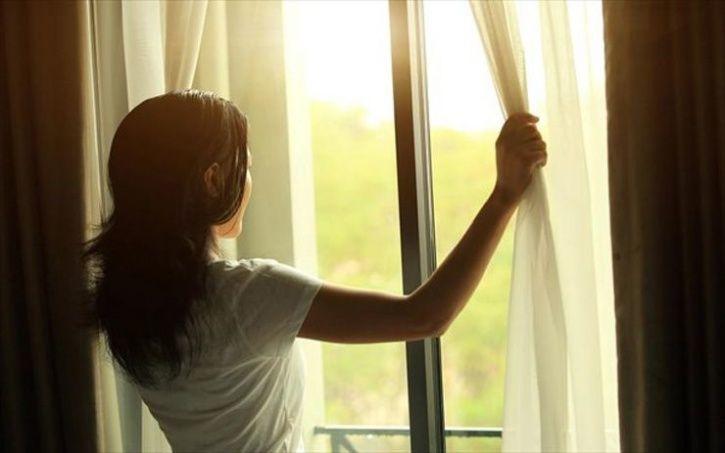 She openned the window.
She/grab the trolley
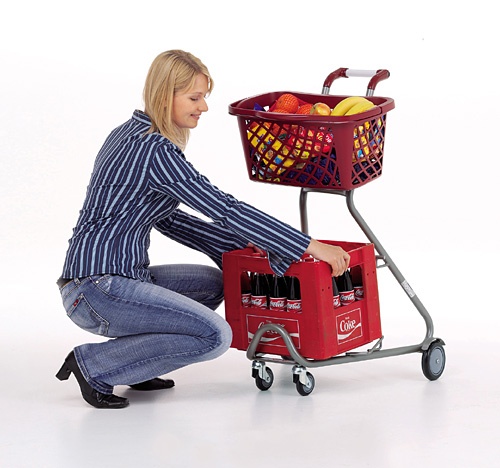 She grabbed the troley.
She / travel to italy
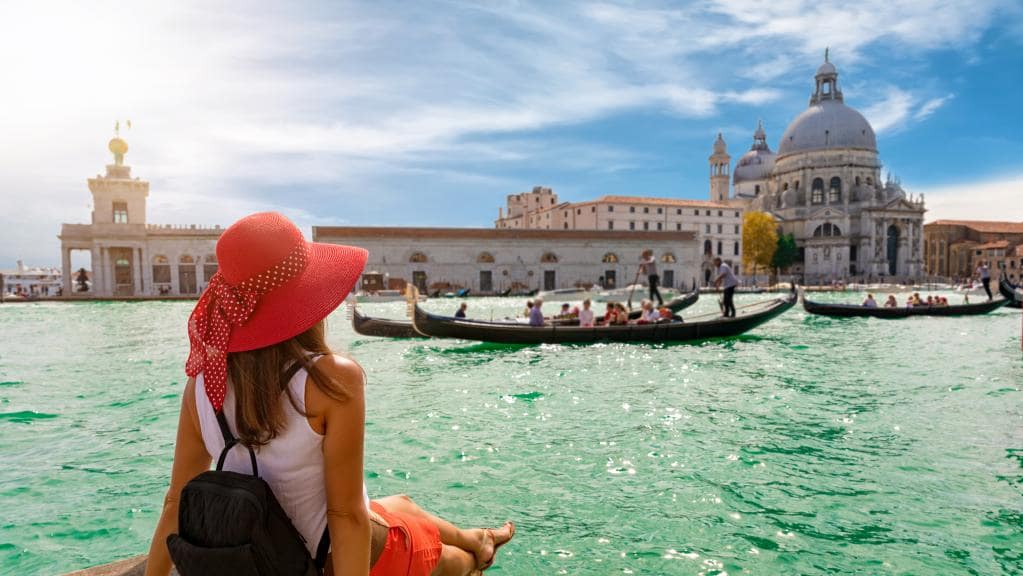 She travelled to Italy.
they / try the caravan
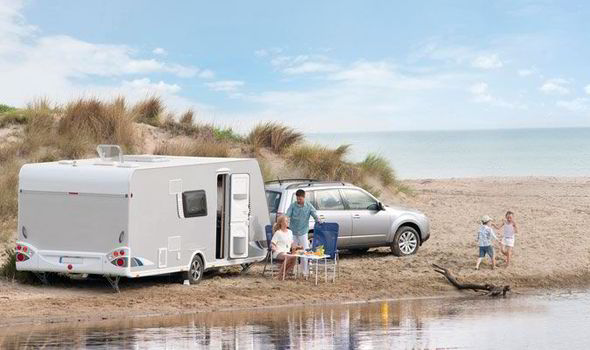 They tried the caravan.
They / study at school
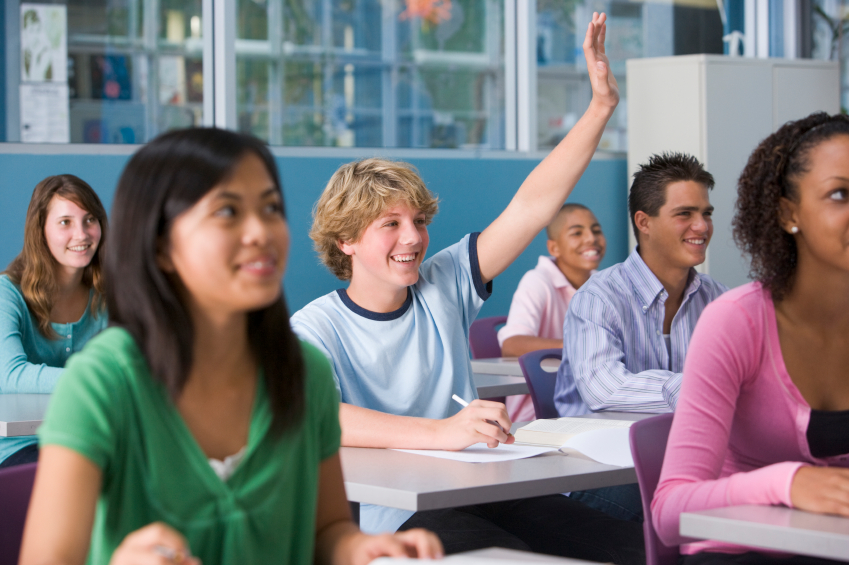 They studied at school.
He / play with toys
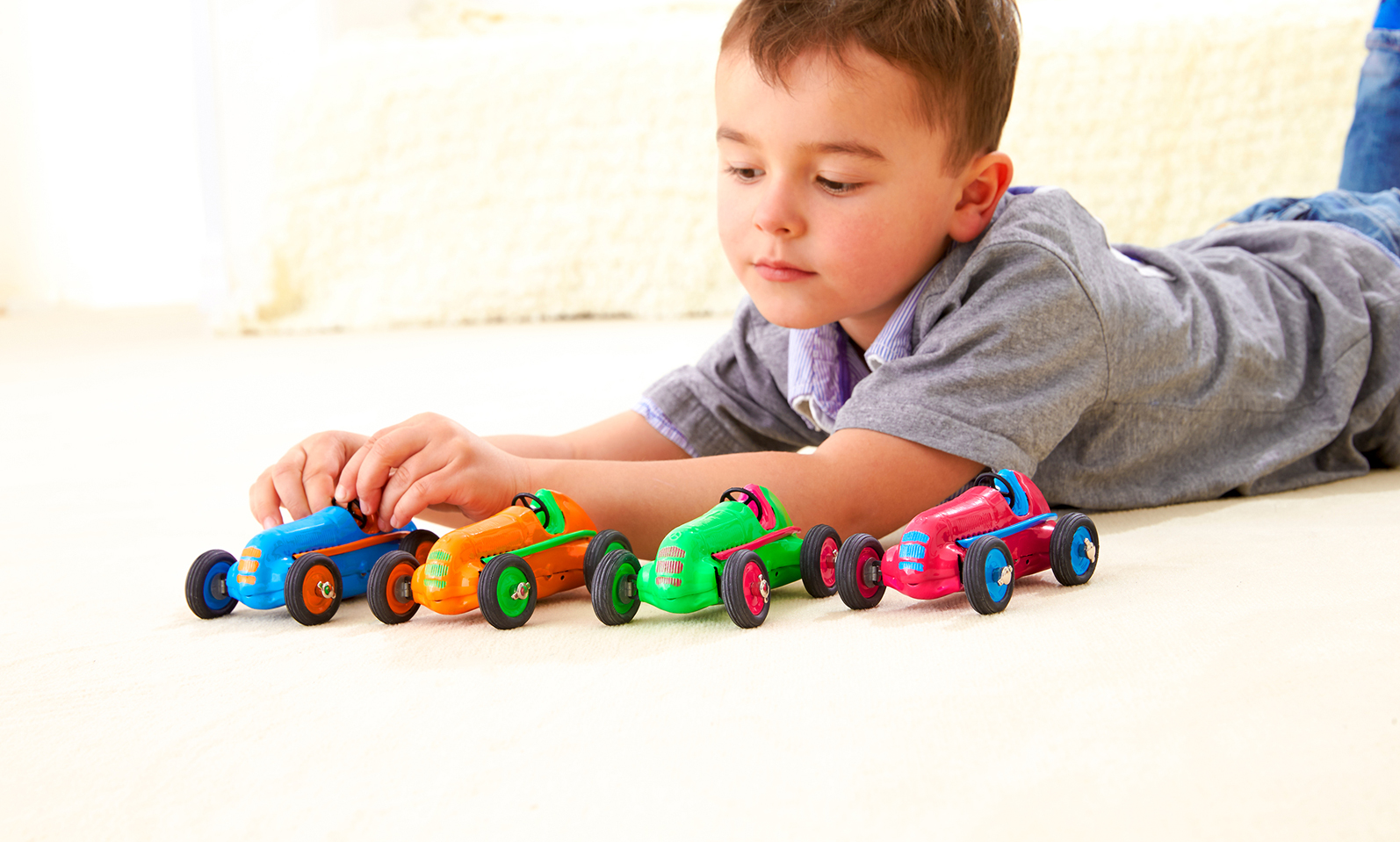 He played with toys.
Game: how good is your memorry?A: I waited for a trainB: you waited for a train and I studied at schoolc: you waited for a train, you studied at school and I watched tvD: you waited for a train, you studied at school, you watched tv and i played with toysa: i waited for a train, you studied, you watched tv, you played with toys and i tried a caravan…
Miss a train			try a caravan			play with toys
Pick up a suitcase		collect a ticket		start a game
Arrive at the airport		need a tent			walk with the dog
Check a passport		study at school		stay in a hotel
Wait for a train		open a window		watch tv
Grab a trolley		close a book			visit museum
Shout at my cousin		travel to Italy			want a cd
song
https://www.youtube.com/watch?v=0b4rsDuzThE&t=13s